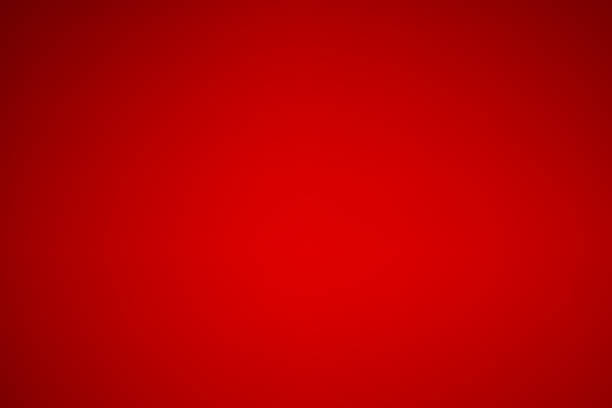 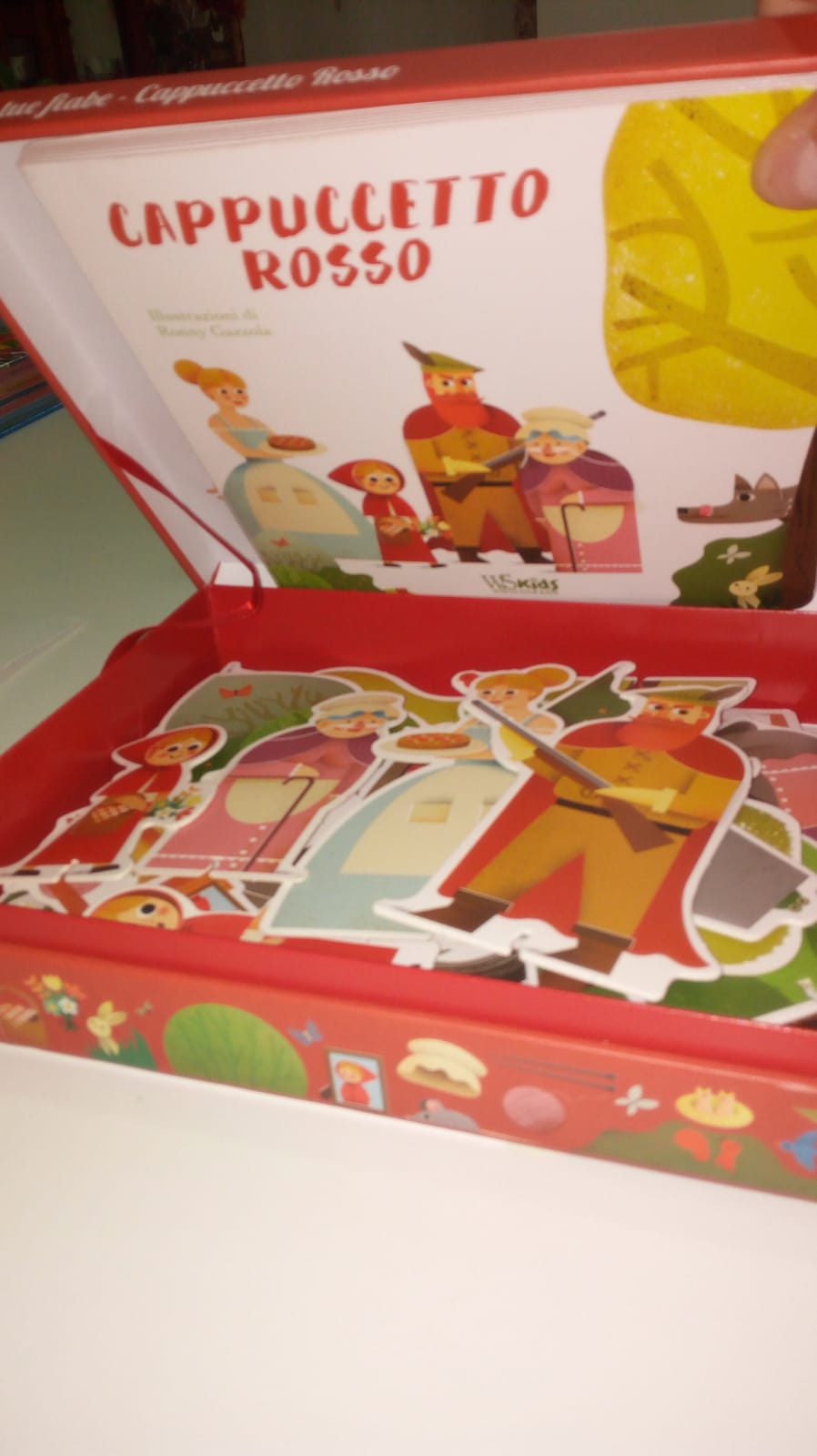 Il personaggio della fiaba: 
CAPPUCCETTO ROSSO
INS. SALVATORINA PALATUCCI SEZ M PLESSO SICILIANO
Ciao bambini avete ascoltato la storia di Cappuccetto Rosso …. ora seguitemi ancora
Realizziamo insieme Cappuccetto Rosso
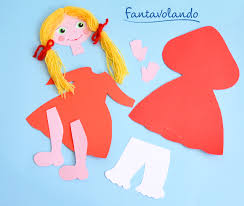 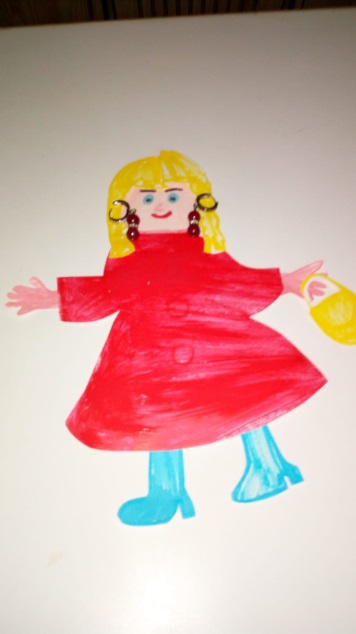 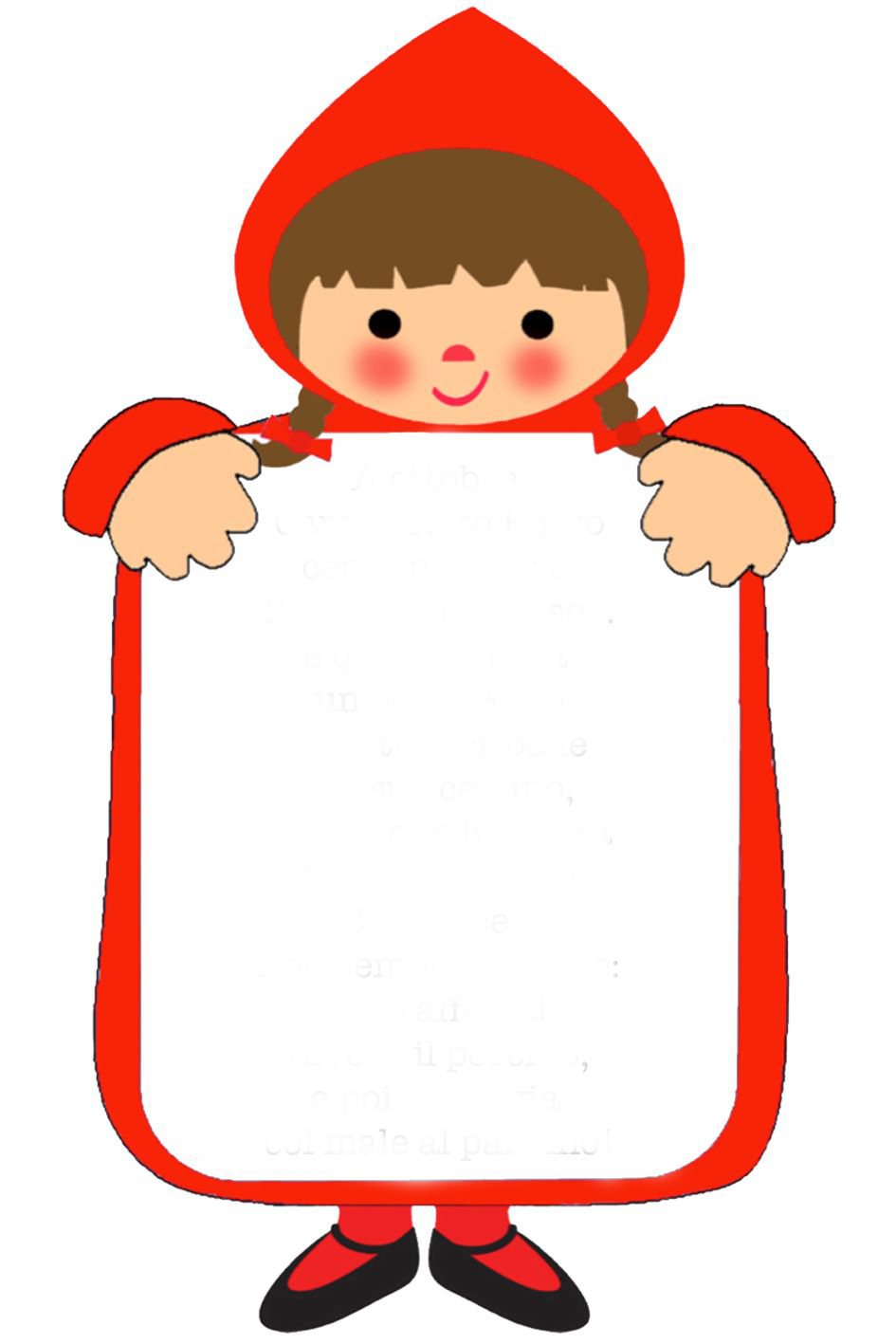 CAMPI DI 
ESPERIENZA:
I discorsi e le parole 
Immagini suoni e colori